Periodeplan for persille - desember
Ja nå ringes julen inn! Vi på Persille har arbeidet med juleforberedende aktiviteter allerede en stund. Det er en veldig fin tid nå før jul med kos og kjekke aktiviteter. Vi skal videreformidle kulturarven med en blanding av historien rundt jul og ulike aktiviteter som gir noen erfaringer og smak av jul. Det blir luciafeiring, nissefest, besøk på appelsinbåten og julekonsert. Vi skal på fine turer med jul og  vinter som tema. Det blir selvfølgelig adventsamlinger, og så skal vi ha julesamlinger  med sanger, fortellinger og aktiviteter med jul som tema. Julekalenderen er klar, og vi gleder oss Nå i november har vi og hatt fine og morsomme turer og utelek, det har vært mildt og vi har hatt det fint. Og nå ser det ut til at vi får en kuldeperiode hvor vi må finne frem alt det ekstra varme tøyet De eldste har og vært på et pedagogisk opplegg på hermetikkmuseet i regi av SUPER SANS som er spesielt utviklet for de eldste i barnehagen. Koret har øvd på julesanger, og de eldste skal få opptre på Lucia med julesanger. Vi vil ha ha ulike juleaktiviteter gjennom uka nå mot jul, med fokus på jul, samhold og glede. Turene vil være på ulike dager etter aktivitetene vi skal ha nå i desember. Vi ser frem til en fin førsjulstid med barna deres, Rampenissen kommer sporadisk på besøk

Det er fint om dere sjekker barnas utstyr ofte, slik at det er skiftetøy til våte dager og varmt tøy til kalde dager. Været nå om vinteren er varierende, og kan skifte raskt. Ta med alt yttertøy hjem hver fredag.
Mail kan sendes: ingrid.lynge@stavanger.kommune.no
Telefonnummeret til Persille: 95151787
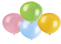 Vi ønsker dere en fin jul og ser frem til et nytt år med barna deres
NB! PLANLEGGINGSDAGEN 2. januar, barnehagen er da stengt.
Sanger: tenn lys, på låven sitter nissen, lucia sangen, jeg gikk meg over sjø og land
NB!4. Julevandring7. Appelsinbåten11. Pepperkakebyen13. desember: Lucia: Vi møter påkledd ute fra morgenenKl 8 opptrer koret utenfor bygg 2. Ta med temokopp med drikke, så står vi for lussekattene20. Julekonsert
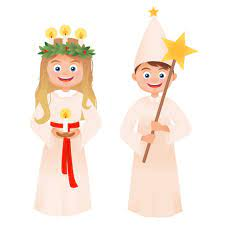 Nå i november har vi gått turer i skog og mark, samt lekeplasser i området. Vi har og startet med å lage julepynt. Så har vi pakket ned avdelingen nå i slutten av måneden, sånn at vi har fått starte opp i bygg 1.
Dagsrytmen på persille

07.15 Barnehagen åpner – rolig lek
08.00 – 08.30 Vi spiser frokost
08.30 Lek
09.00 Vi gjør klar til dagens aktivitet, ryddetid og påkledning
09.30 Tur/ grupper/ utelek/ prosjekt/ miljøarbeid
11.00 Lunsj
11.30 Utelek
14.00 Fruktmåltid
14.30 Ute/ innelek